The Third Intermediate Period (1076-723)
Three Stages of the TIP:
Divided Kingdom (Dynasty 21)
 1076-943
Meshwesh Libyan Dynasty (Dynasty 22)
 943-845
Fragmented Kingdom (Dynasties 23-25)
 845-723
The Third Intermediate Period    (1076-723)
Dynasty 21 (1076-944)
Nebanedbjed (Smendes) (1076-1052)
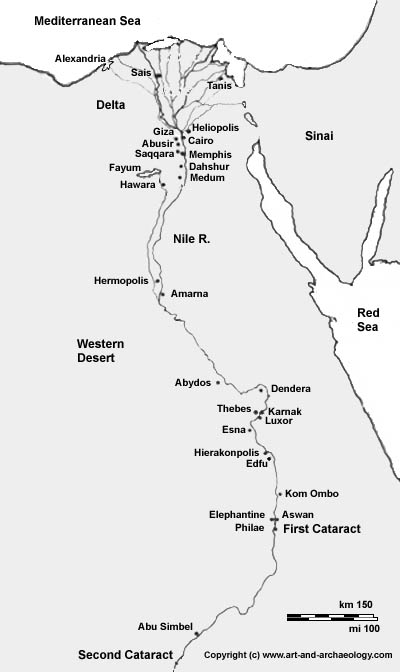 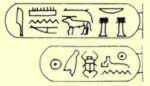 The Third Intermediate Period (1076-723)
The Libyan Dynasty (Dynasty 22)
Meshwesh
The Serapeum                           and the Apis Bulls
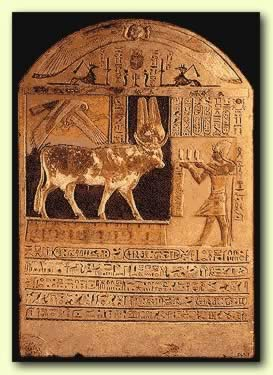 Key Terms
Apis Bull
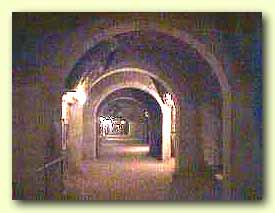 Bull Symbols
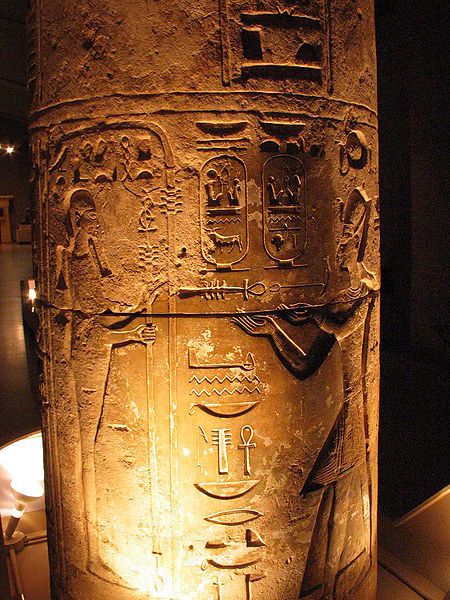 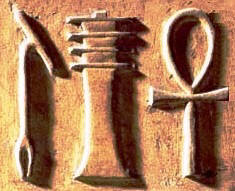 Key Terms
ankh
djed
was
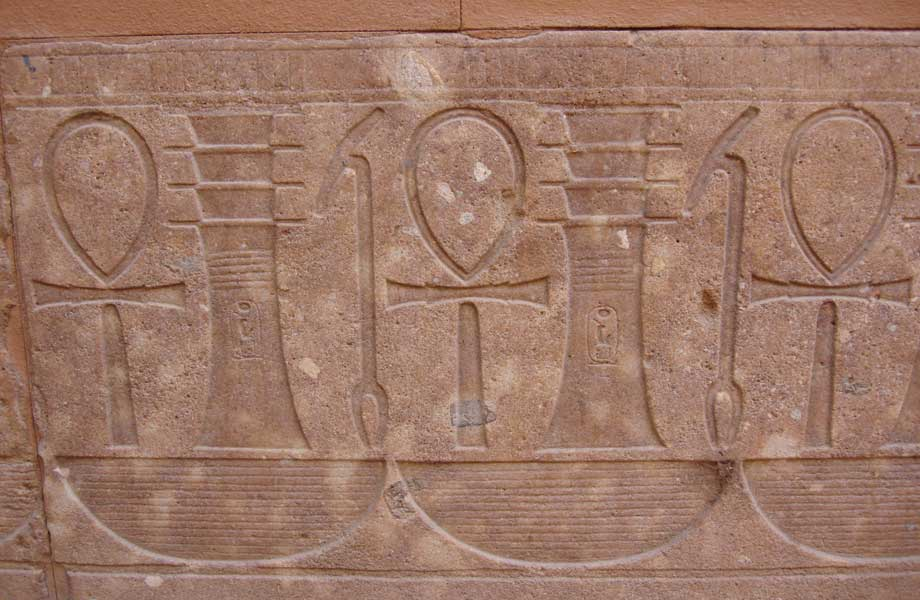 Merneptah making offerings to Ptah
The Third Intermediate Period (1076-723)
The Libyan Dynasty (Dynasty 22)
Sheshonq I (943-923)
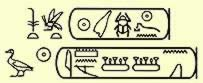 Key Terms
Sheshonq I
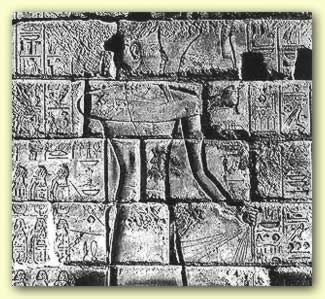 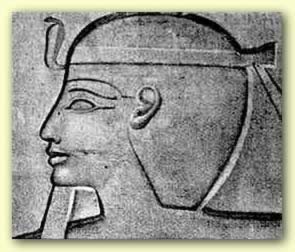 The Third Intermediate Period (1076-723)
The Libyan Dynasty (Dynasty 22)
Osorkon II (876-842)
Key Terms
Osorkon II
Bubastis
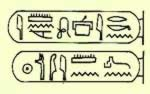 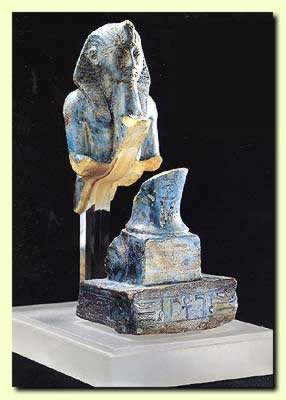 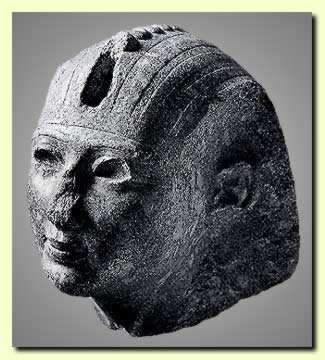 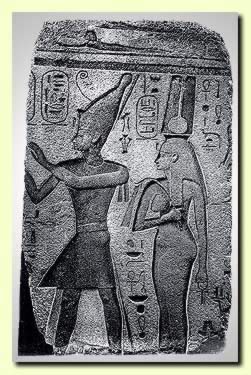 Bubastis (Tel Basta)
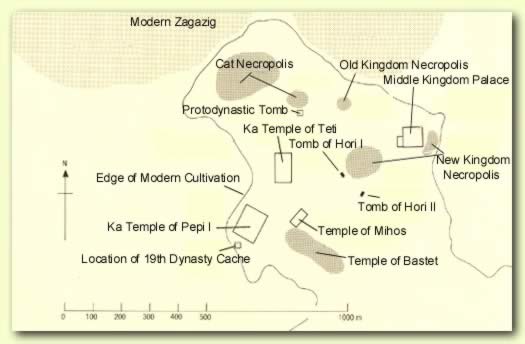 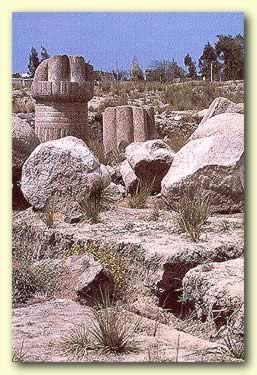 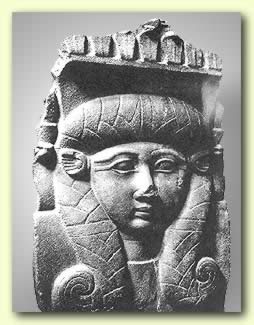 The Third Intermediate Period (1076-723)
The Fragmented Kingdom   (Dynasties 23-25)
Dynasty 23 (845-723)
Ruled from Leontopolis
Dynasty 24 (736-723)
Ruled from Sais
Dynasty 25 (753-656)
Came from Napata in Kush (Nubia)
Ruled from Memphis
Key Terms
Tefnakhte
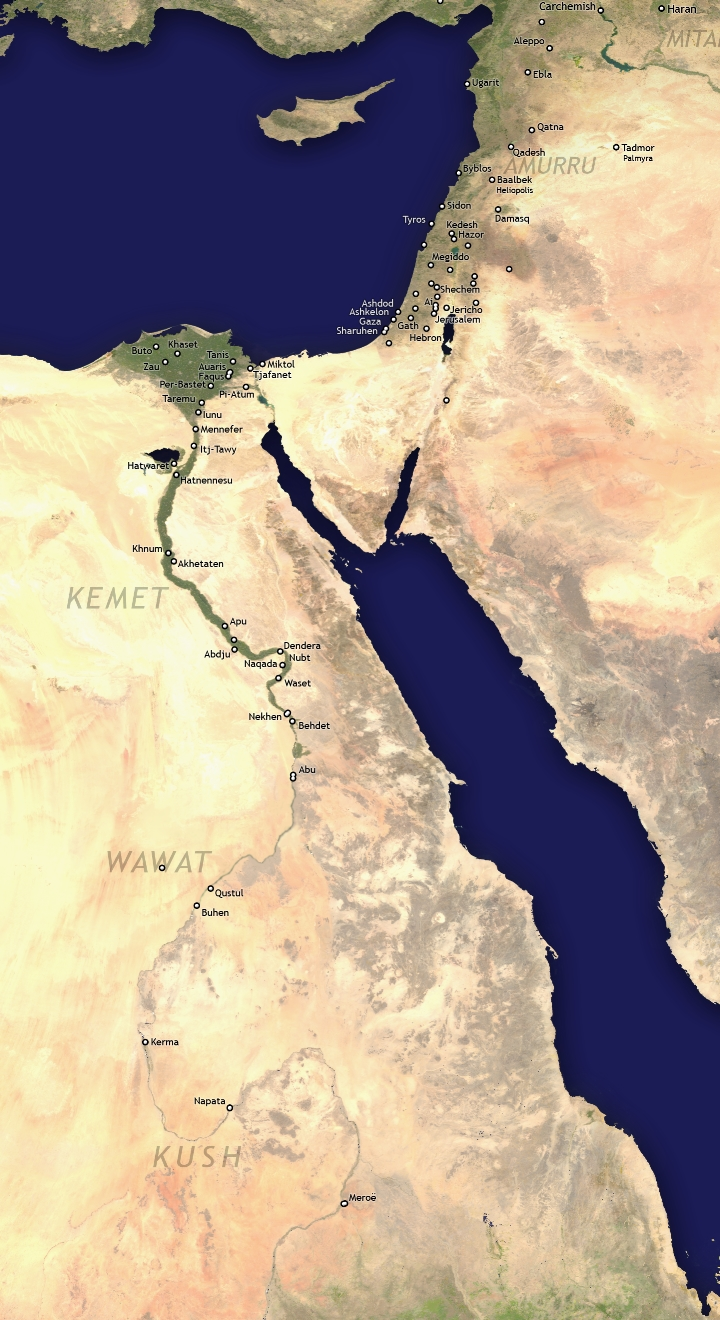 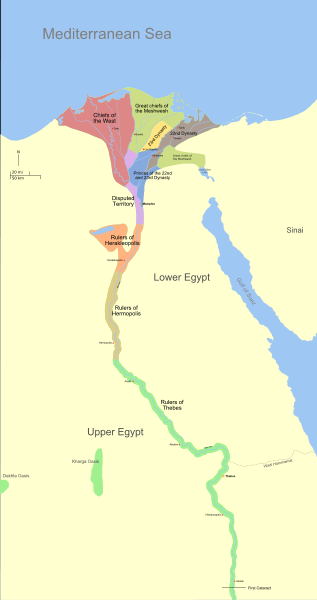 The Third Intermediate Period (1076-723)
Dynasty 25
Piye (Piankhi) (753-723)
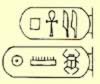 Key Terms
Piye
The Divine Adoratrice
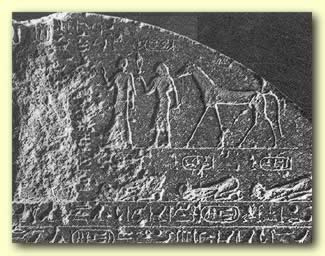 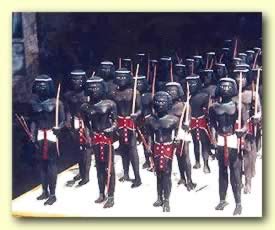 The Kushite Period (722-671)
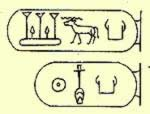 Shabaka (716-702)
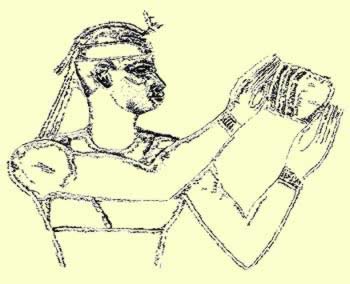 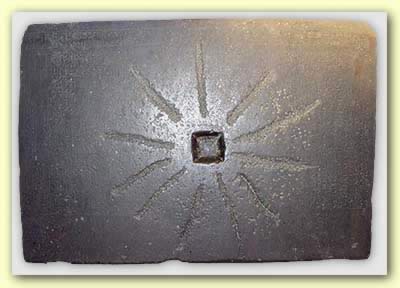 Key Terms
Shabaka
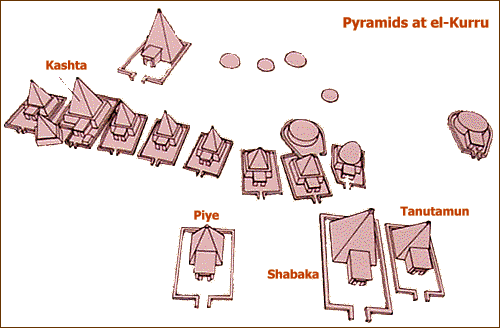 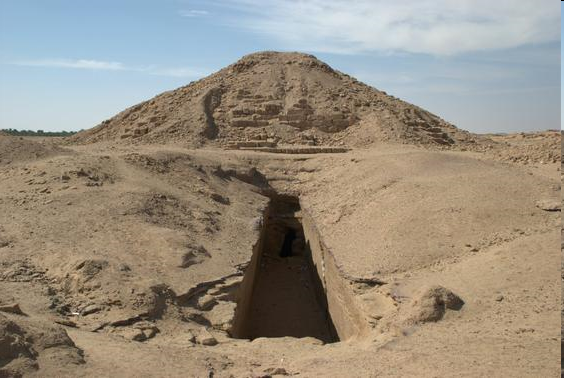 Period of Assyrian Domination(671-656)
Taharqa (690-667)
Esarhaddon (671-669)
Ashurbanipal (669-656)
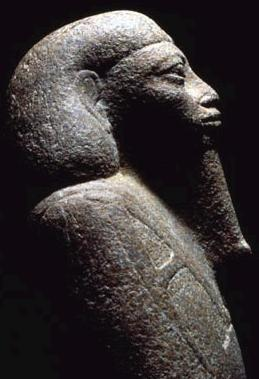 Key Terms
Taharqa
Esarhaddon
Inaros I
Tanwetamani
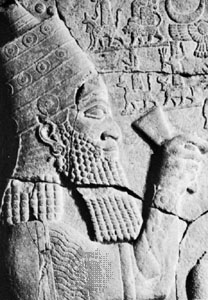 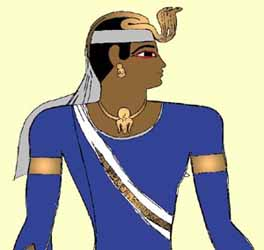 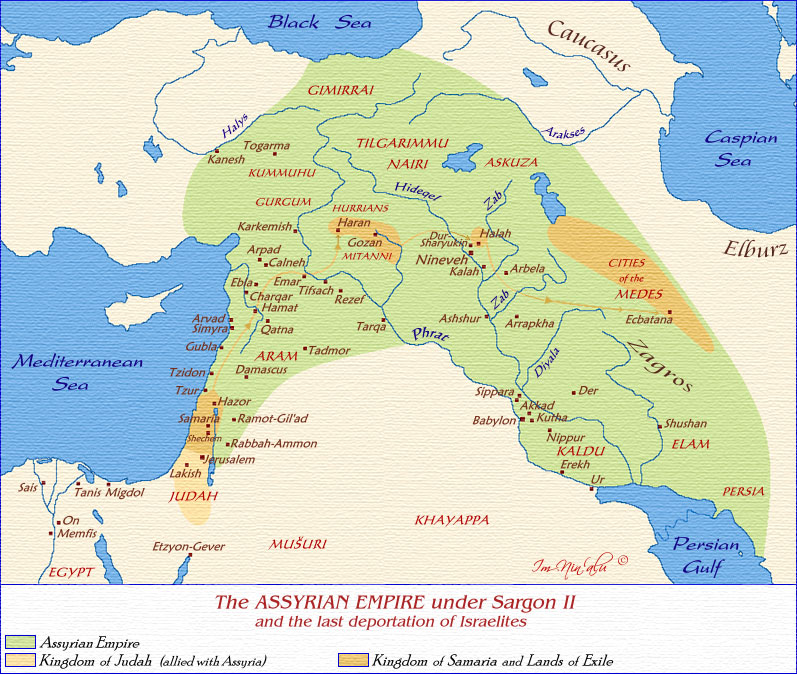